ІВАН ФАНКО(1856-1916)
"...ми мусимо навчитися чути себе українцями— не галицькими, не буковинськими українцями,а українцями без офіціальних кордонів"												Іван Франко
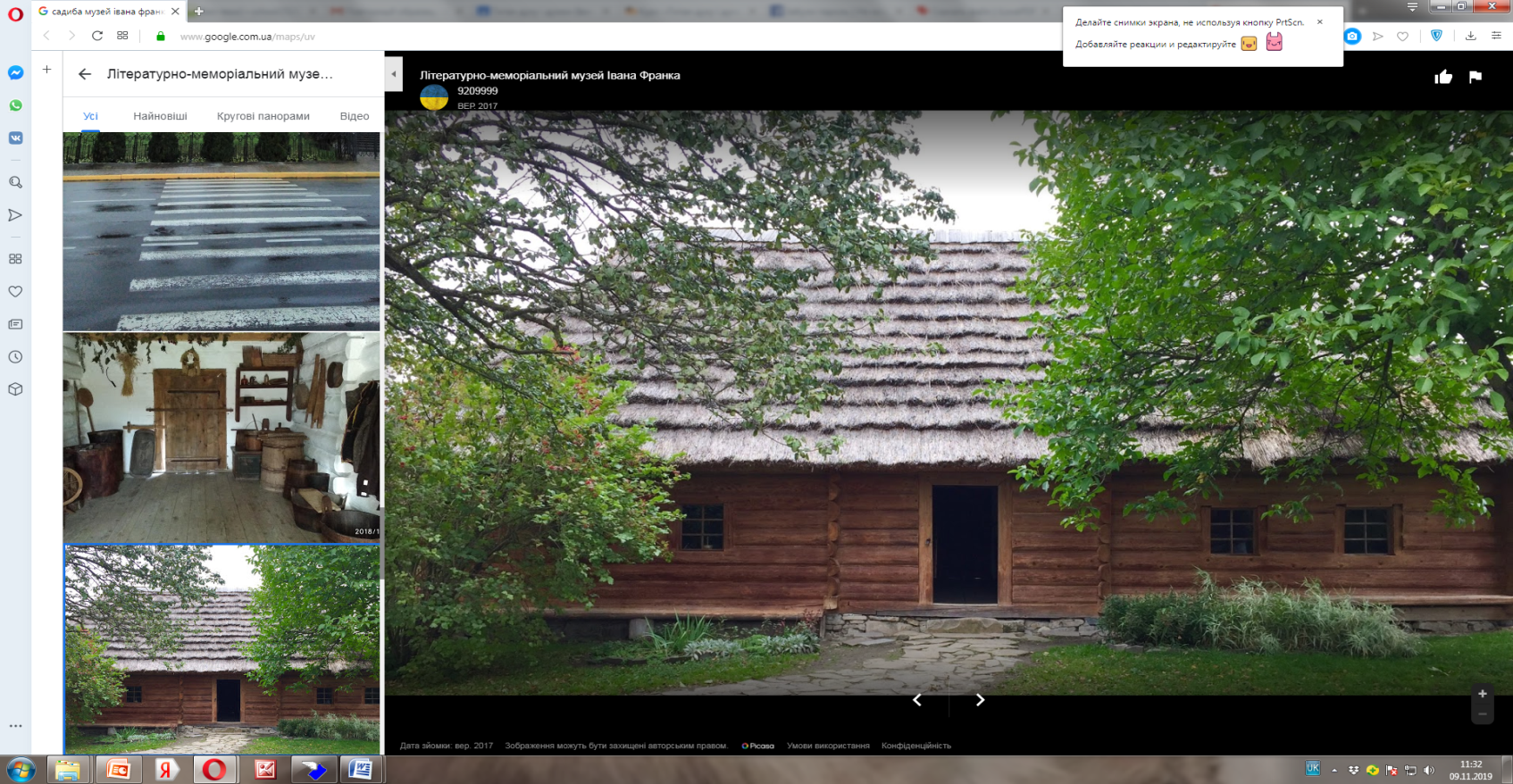 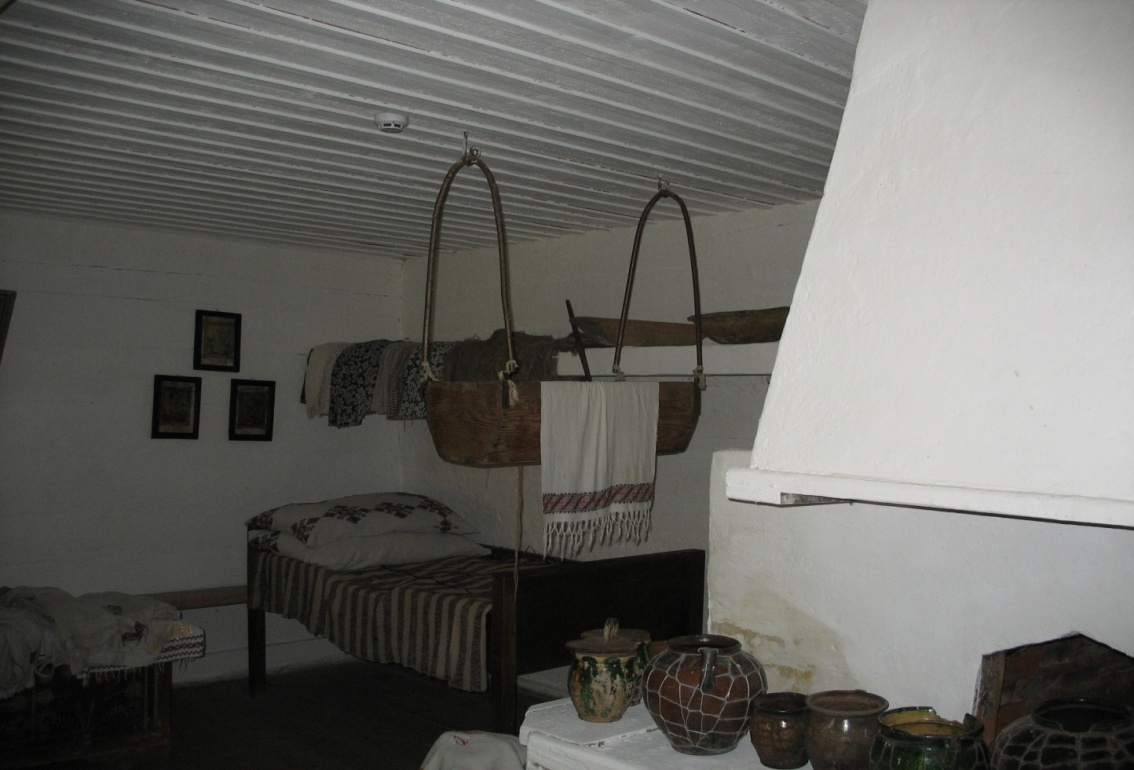 Садиба та музей, розташовані на хуторі біля села Нагуєвичі.
"На дні моїх споминів і досі горить той маленький, але міцний вогонь... Це вогонь у кузні мого батька. І мені здається, що запас його я взяв дитиною в свою душу на далеку мандрівку життя".
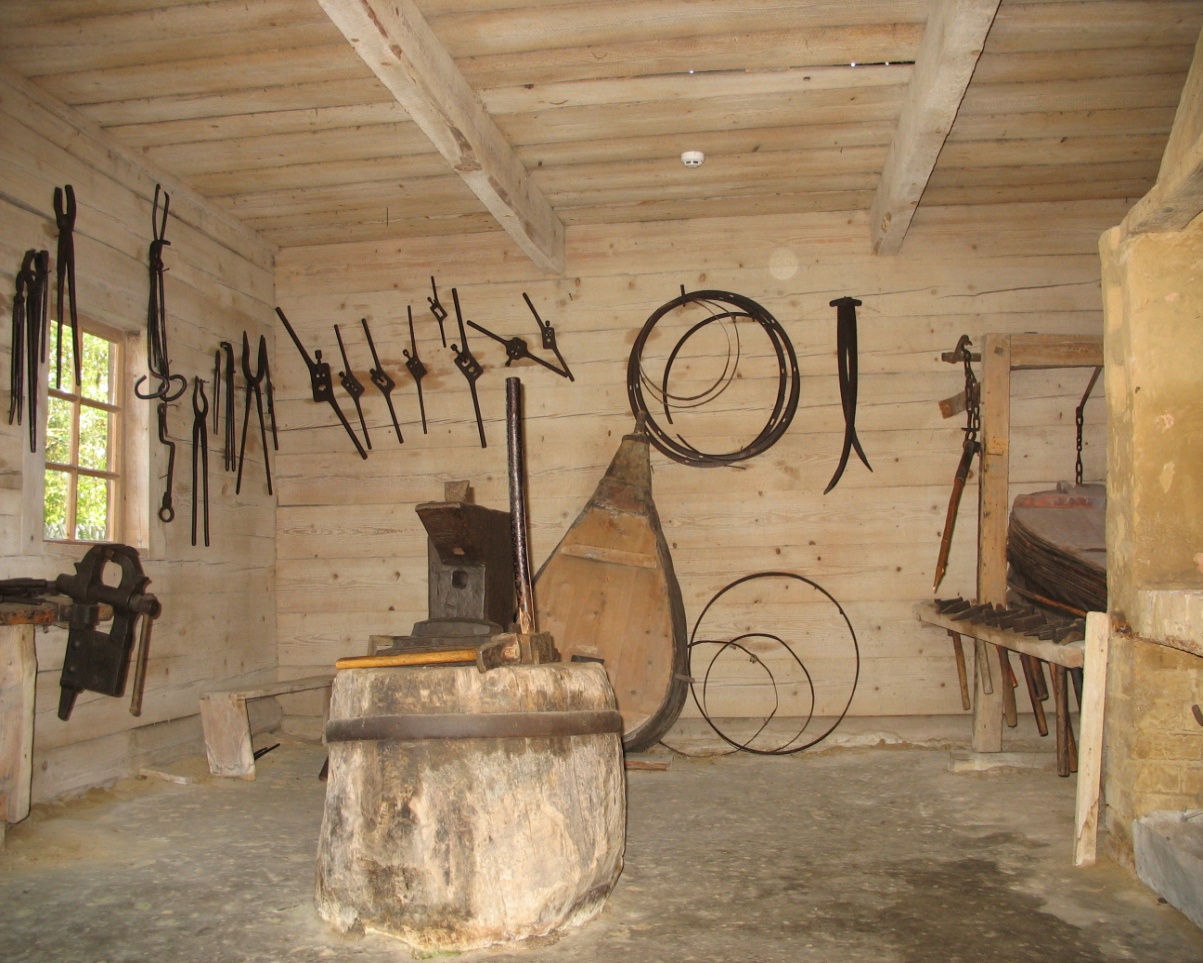 Кузня в музеї-садибі І.Франка
Будинок головної міської школи в Дрогобичі, 
де вчився Іван Франко у 1864-1867 рр. 
Тепер педагогічний інститут ім. І. Франка.
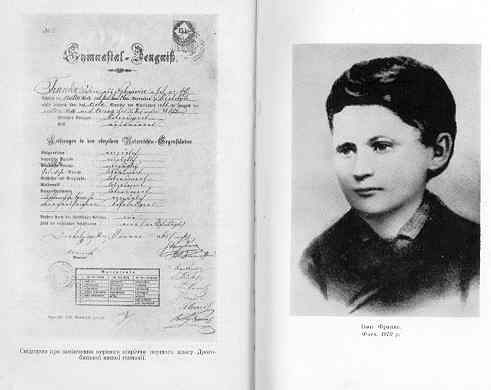 Свідоцтво про закінчення першого півріччя класу Дрогобицької вищої гімназії. Франко учень 3 класу Дрогобицької гімназії у 1870 році.
Іван Франко – студент Львівського університету
І. Франко з дружиною Ольгою Хорожинською. 
Київ, травень 1886 р.
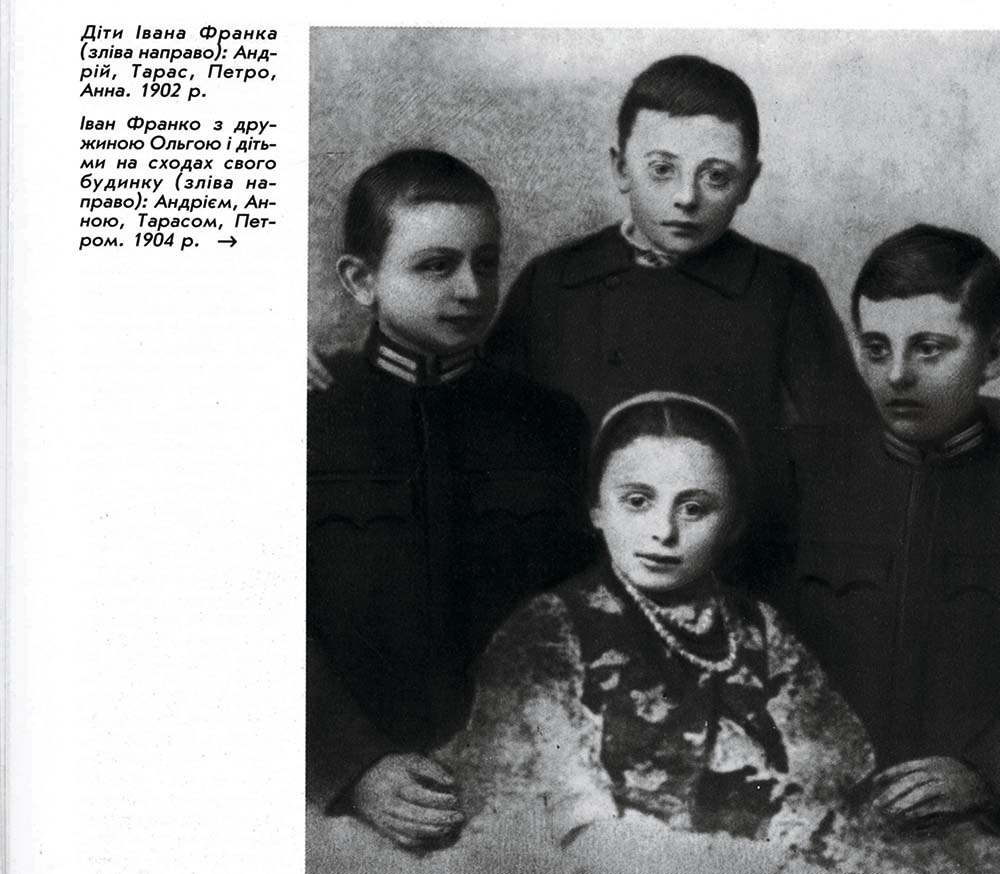 Діти Івана Франка
(зліва направо: Андрій, Тарас, Петро, Анна. 1902 рік
Іван Франко з дружиною Ольгою та дітьми на сходах свого будинку
(зліва направо) : Андрій, Анна, Тарас, Петро. 1904 рік
М. Коцюбинський, І. Франко та В. Гнатюк.
 Львів, 1905 р
Багатогранна    творчість  І.Я.Франка
Журнал “Громадський друг” (“Дзвін”, “Молот”), який видавали Іван Франко та Михайло Павлик у 1878 р.
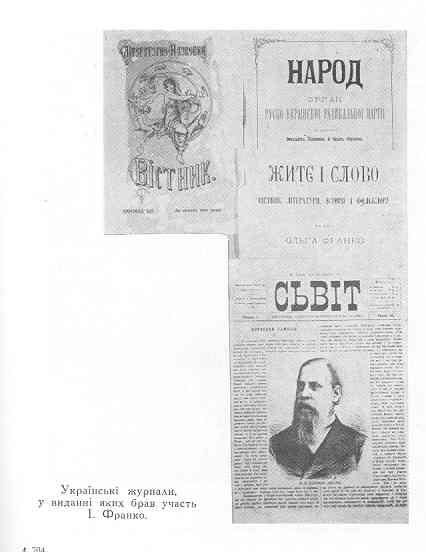 Українські журнали, у виданні яких брав участь І. Франко.
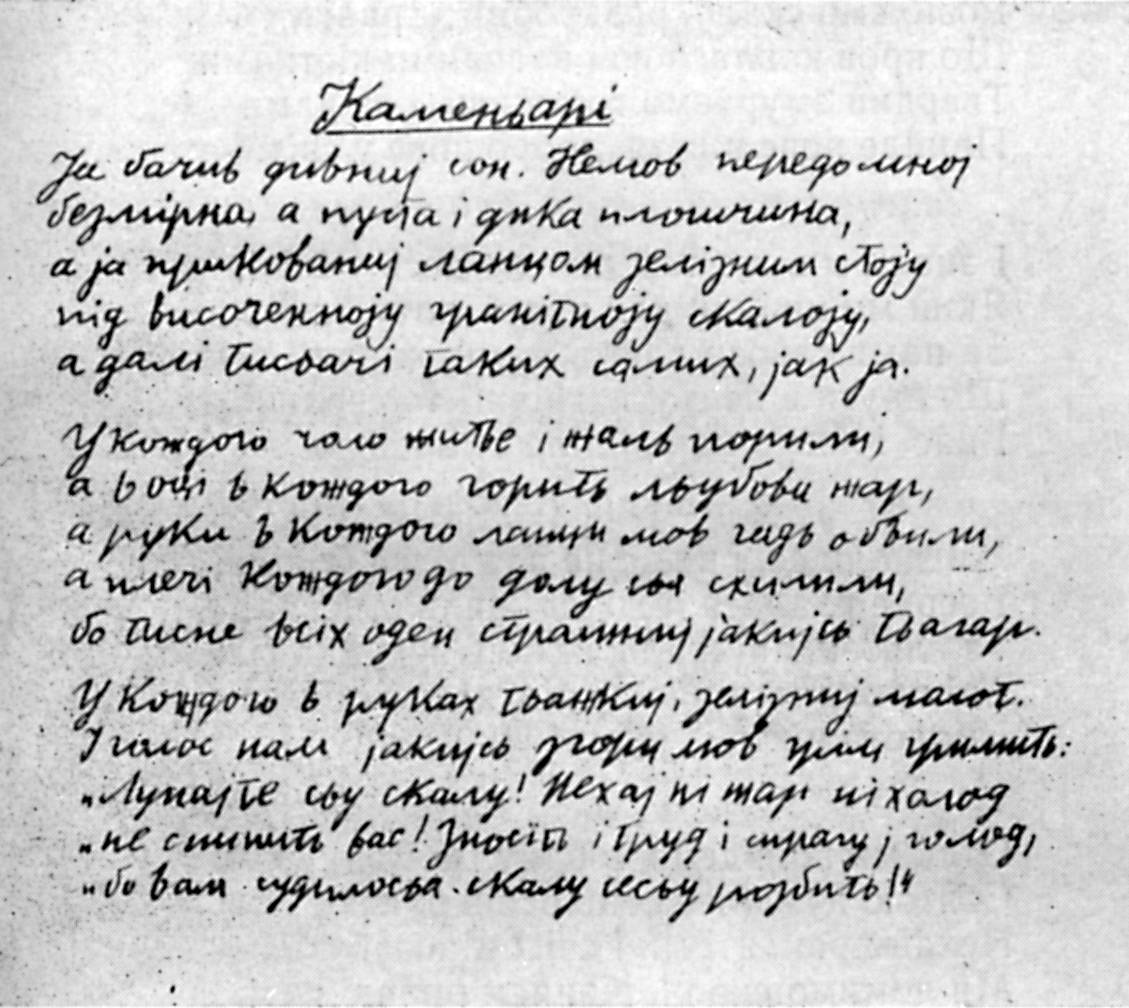 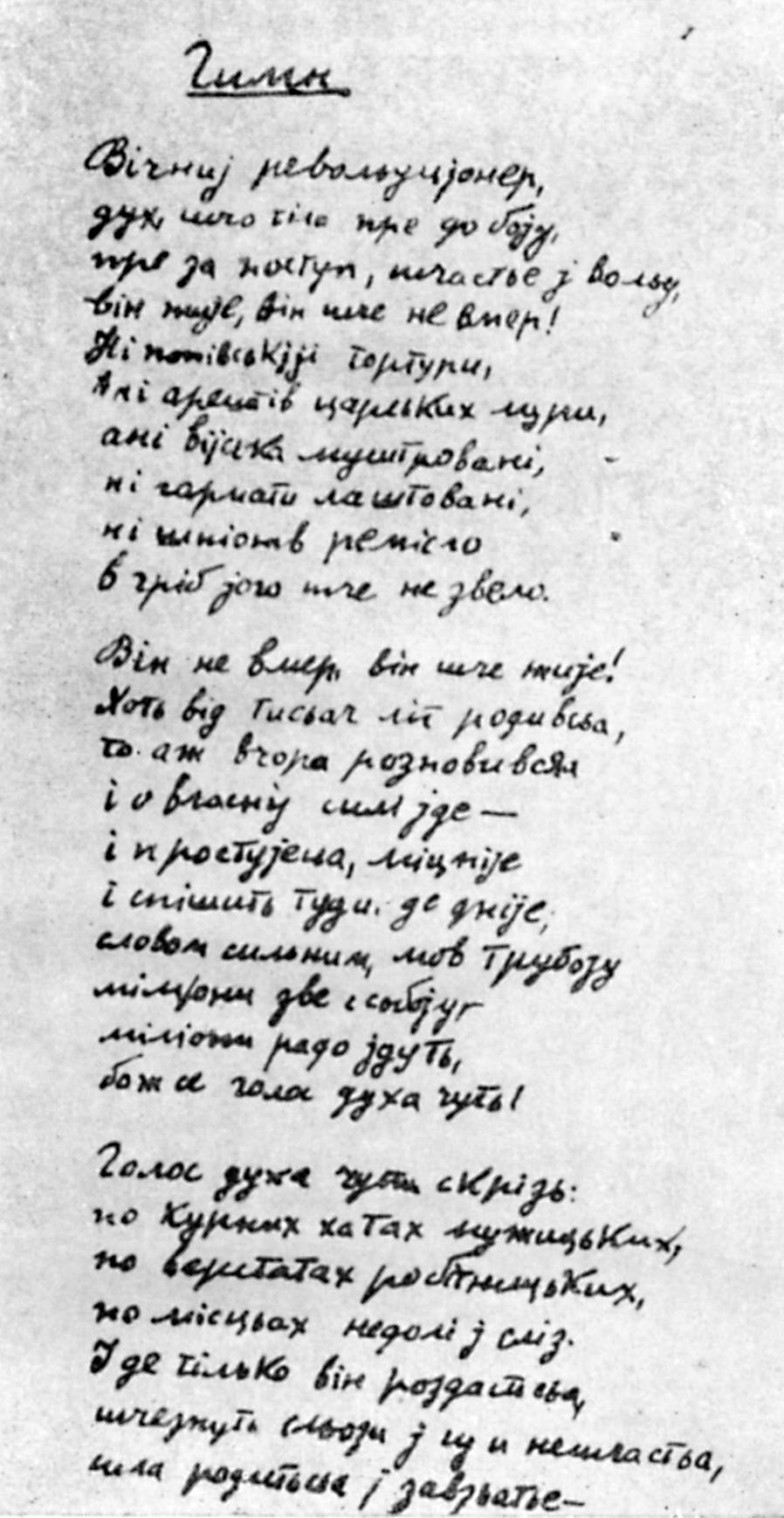 Автографи творів “Каменярі”, “Гімн”
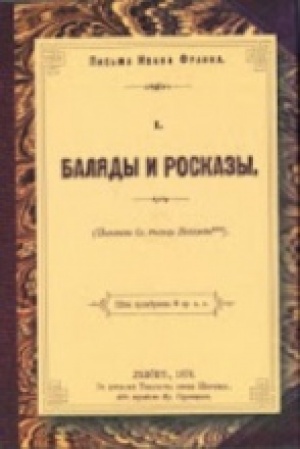 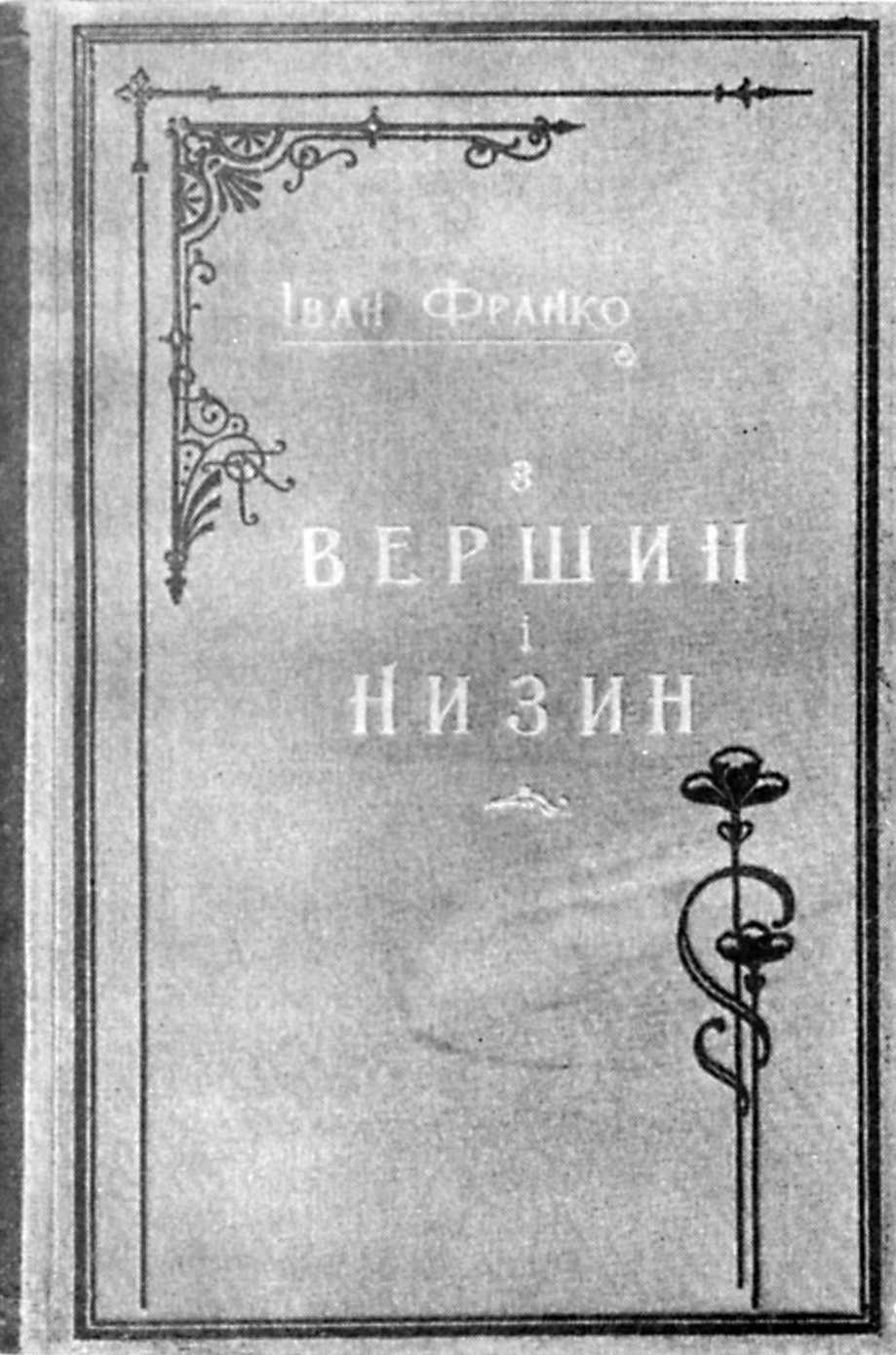 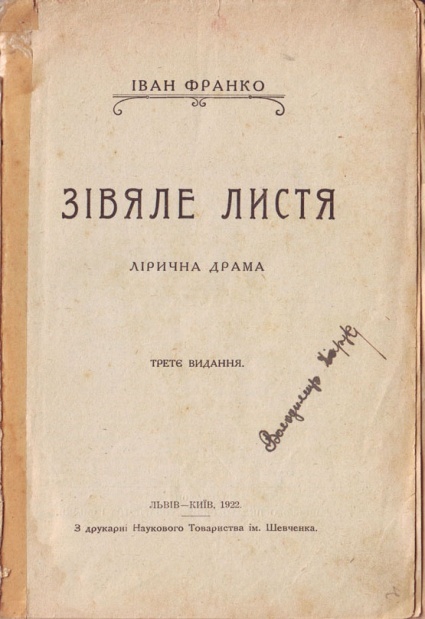 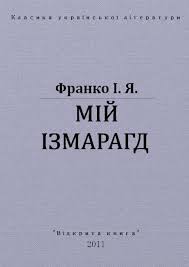 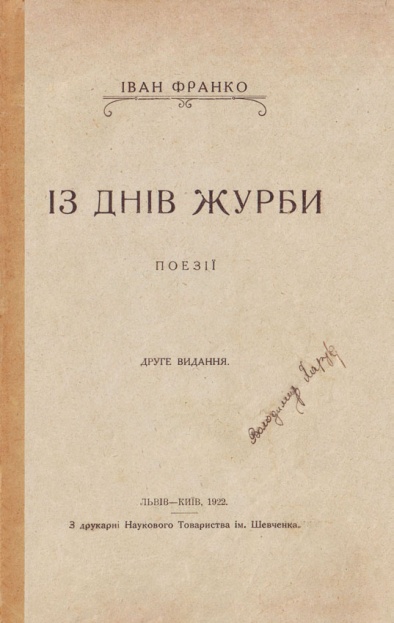 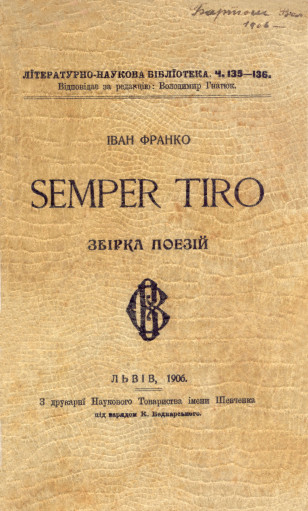 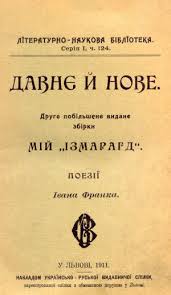 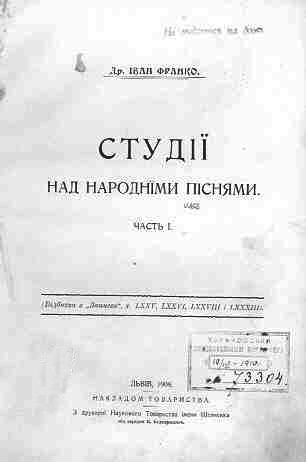 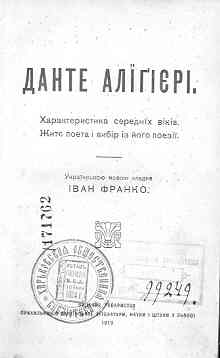 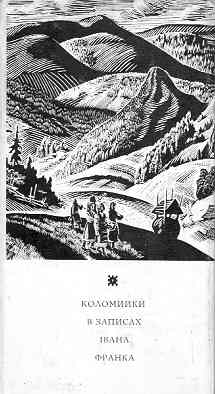 Збірки творів та переклади Івана Франка